495 - Field Placement in Psychology
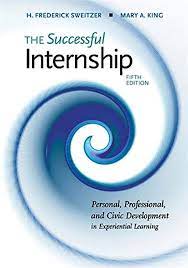 Welcome to Field Placement!
1
CSUF Dept of Psychology, Updated Fall 2023
What is Field Placement in Psychology?
Students receive academic credit for:
Intentional learning at an approved Field Placement Site under the supervision of an experienced professional
Supervised work at an approved Field Placement Site can help students 
Set goals & apply classroom learning
Receive feedback and reflect on growth
Build relationships with mentors and colleagues
Engage across differences in their communities
CSUF Dept of Psychology, Updated Fall 2023
Looking For a Site?
Search for a CICE Approved site on CSU’s Titan Connection
OR find a New Site in your community and fill out an Internship Approval Request
Make sure your site has the 3 “S’s”
Are you Safe?
Are you Supervised?
Are you doing pSychology?
CSUF Dept of Psychology, Updated Fall 2023
What Makes a Good Placement Site?
ABA Therapy
After-School Education & Safety Programs
Assisted Living & Support
Child Abuse Prevention
City and County Programs
Community Colleges
Cultural & Religious Centers
CSUF – Children’s Center
CSUF – Research Assistant
CSUF – Teaching Assistant


Head-Start Programs
Hospital & Medical Support
Hospice & Palliative Care 
Human Resource & Organization
K-12 Schools & Districts
Law Enforcement Support
Preschool & Readiness Programs
Special Education & Learning Support
State Hospitals
Substance Treatment Support
CSUF Dept of Psychology, Updated Fall 2023
Working in Schools
You can work in Private or Public Schools
Preschools
K-6
Jr. High & High Schools 
Community Colleges
If you are working at a Public K-12, you must apply to an approved school district
CICE Approved School Districts
CSUF Dept of Psychology, Updated Fall 2023
Working With Faculty
TA – Teaching Assistant
*TTA – Tech Teaching Assistant
Discord, Zoom, Canvas
Intermediate Office, Google, Qualtrics
Web Programing & IT
RA – Research Assistant
Current Faculty Research
CSUF Dept of Psychology, Updated Fall 2023
Interviewing
Professionalism
Spell and grammar check your emails
Use proper honorifics - Dr./Prof./Mr./Ms./Mx.
Make sure you wear business-appropriate attire 
Arrive on time & pre-check any technology
Follow Through
Make every effort to keep appointments
Notify the interviewer if you are unable to attend
CSUF Dept of Psychology, Updated Fall 2023
Hiring and Training
Your Field Placement Site may require you to attend a training session or orientation
Make sure to count training hours toward your 120 hrs!
Fees for training or materials should be small ($25 or less) and one-time only
CSUF Dept of Psychology, Updated Fall 2023
Background Checks
Some sites may require a background check:
Life Scan
Fingerprints
Background checks may be at your expense 
Range in price ($15-75) 
Should be a one-time fee
CSUF Dept of Psychology, Updated Fall 2023
CICE Placement
In accordance with university policy 411.601
All Field Placement Sites must be registered with the Center for Internships and Community Engagement (CICE)
All Field Placement Students must complete their placement with CICE
Get more information about CICE Placement, at one of our upcoming CICE Information Sessions (via Zoom)
CSUF Dept of Psychology, Updated Fall 2023
Upcoming CICE Information Sessions
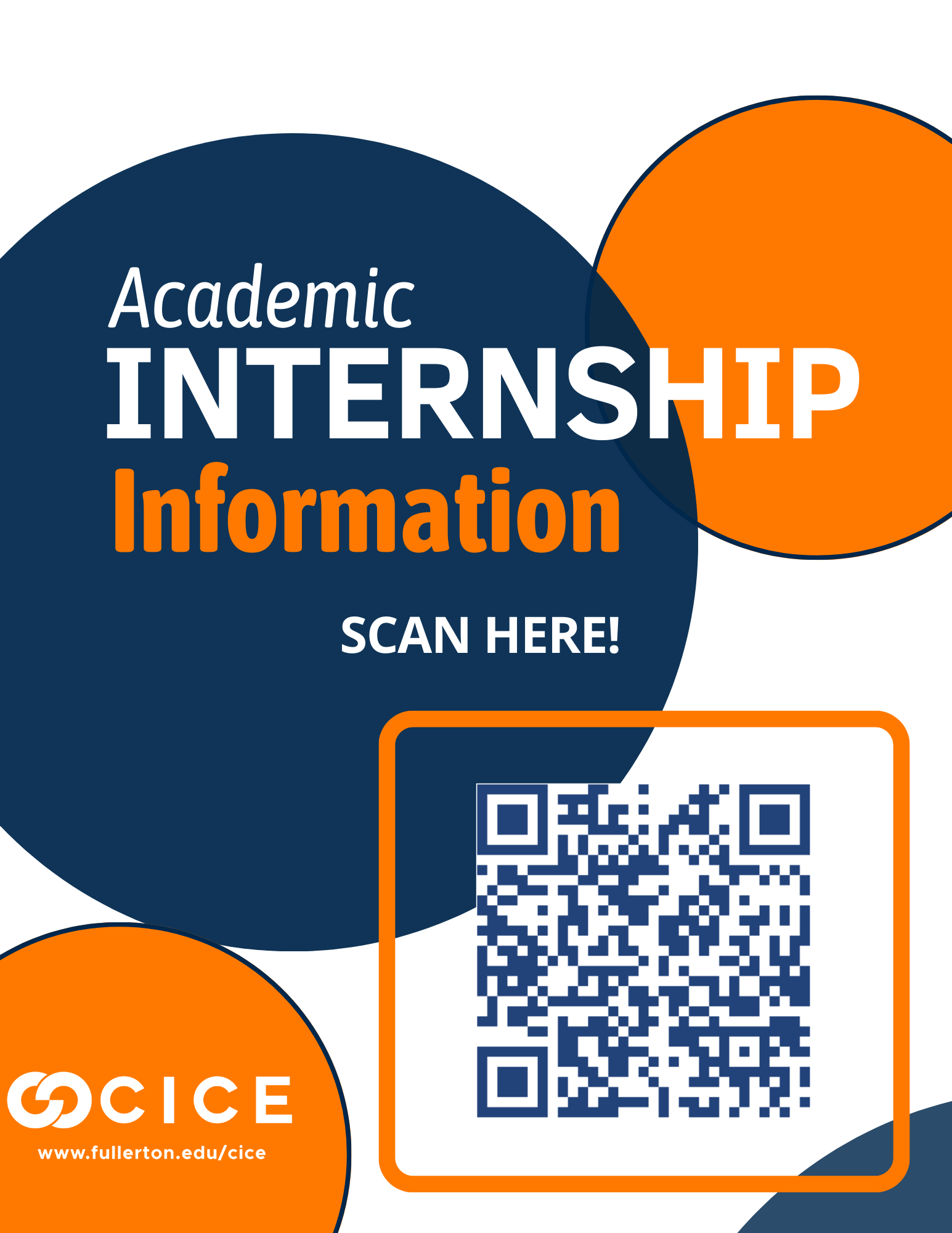 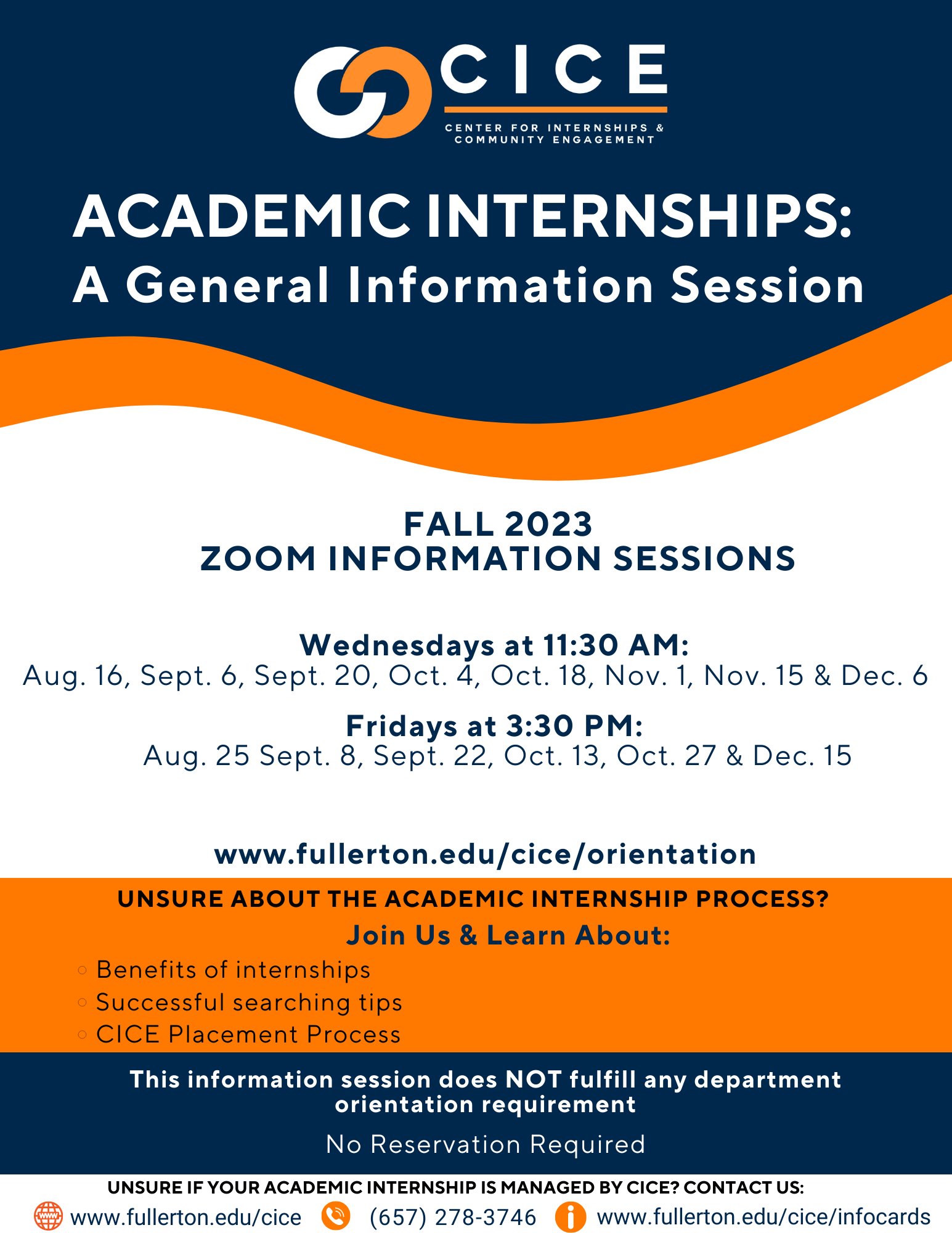 CSUF Dept of Psychology, Updated Fall 2023